Проект
«Мастерами славится земля»






Руководитель проекта: воспитатель
           Долгова Т.В.
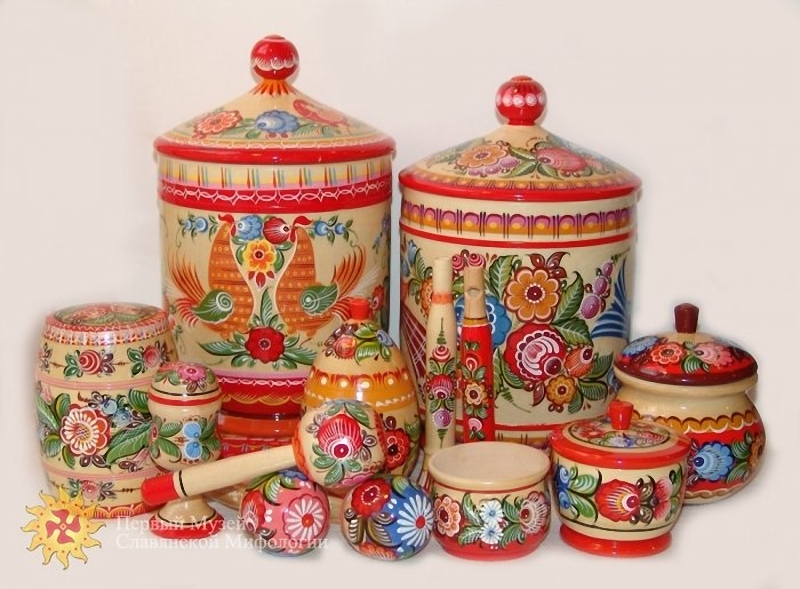 Цель проекта: познакомить детей с народными ремеслами, приобщить к культуре родного края.
Задачи: познакомить детей с понятиями «ремесло», «промысел»;
Показать различие и многообразие материалов, используемых народными мастерами;
Обогащать словарь детей;
Воспитывать чувство патриотизма, уважения и восхищения художественным мастерством народных умельцев.
Этапы проекта:
1.Подготовительный (обдумывание идеи проекта, сбор информации, подбор литературы)

2. Основной ( реализация проекта)

3.Заключительный (выставка детских работ, презентация творческого отчета по проекту)
Реализация проекта:Познавательное развитие
Чтение произведений;
Отгадывание загадок;
Рассматривание иллюстраций;
«Нарядные матрешки»
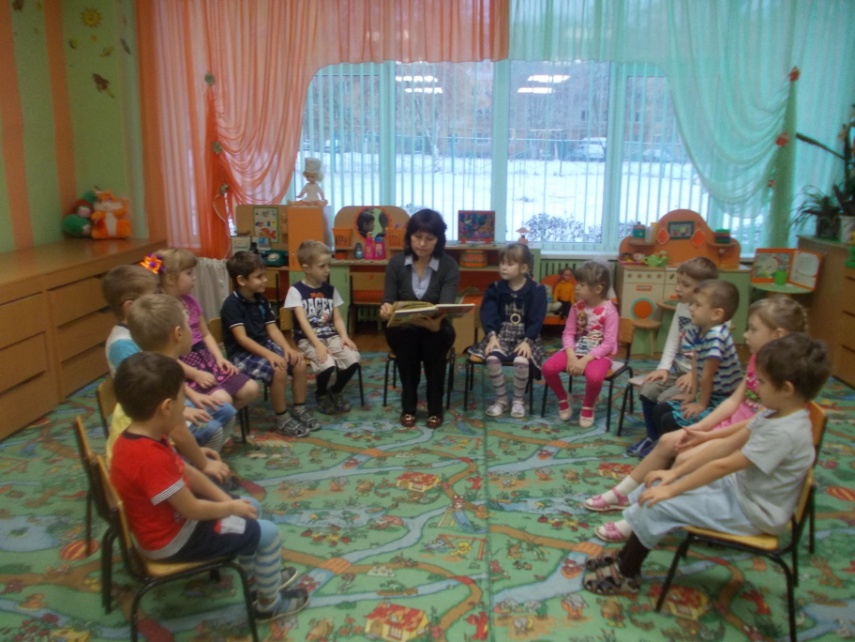 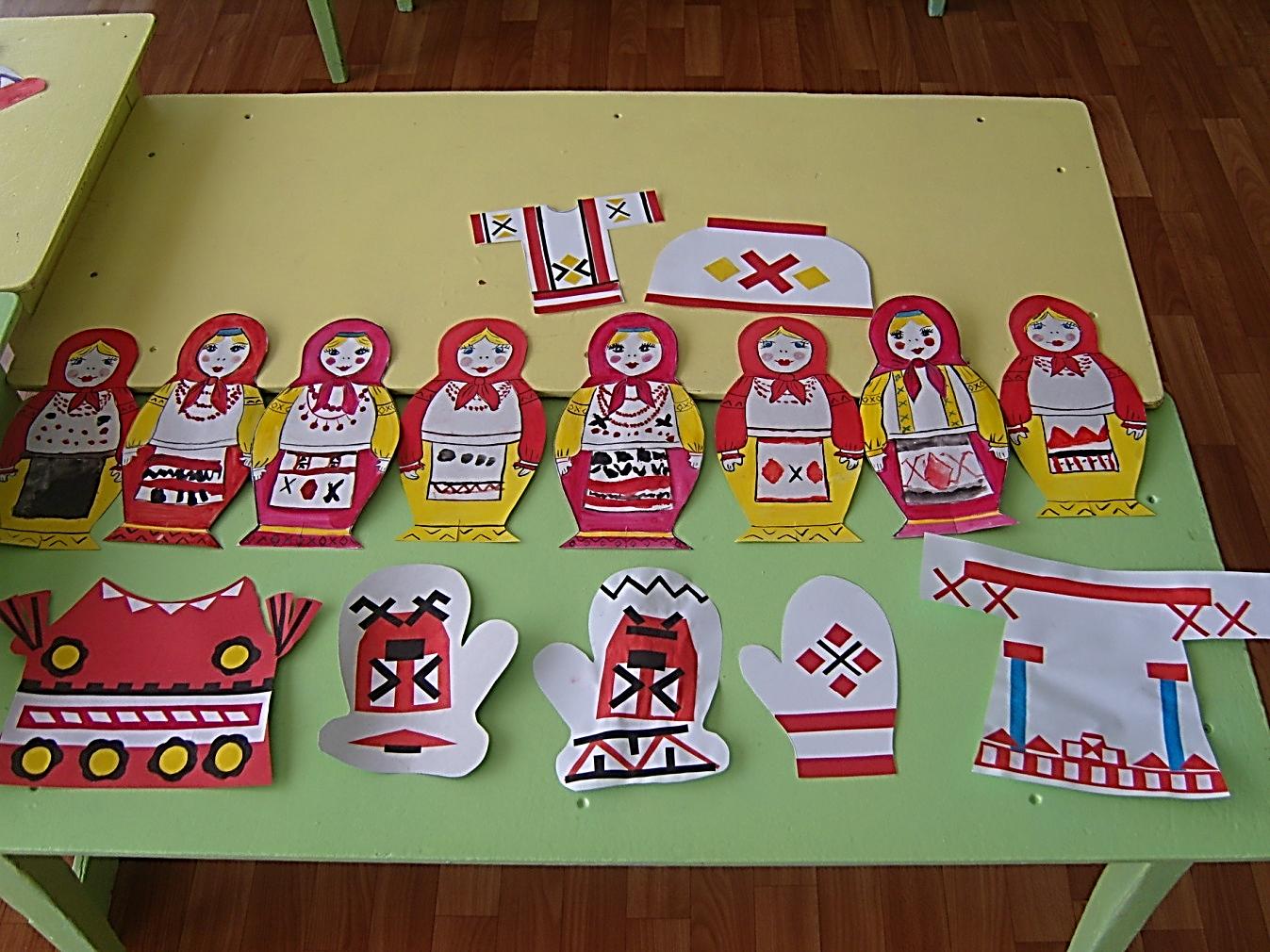 Акция                                        Занятия природоведческого цикла«Помоги птицам зимой»
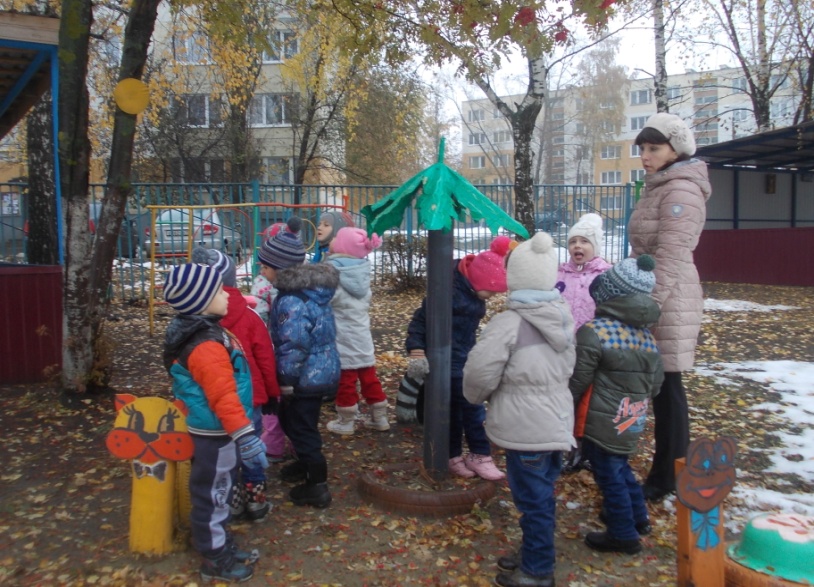 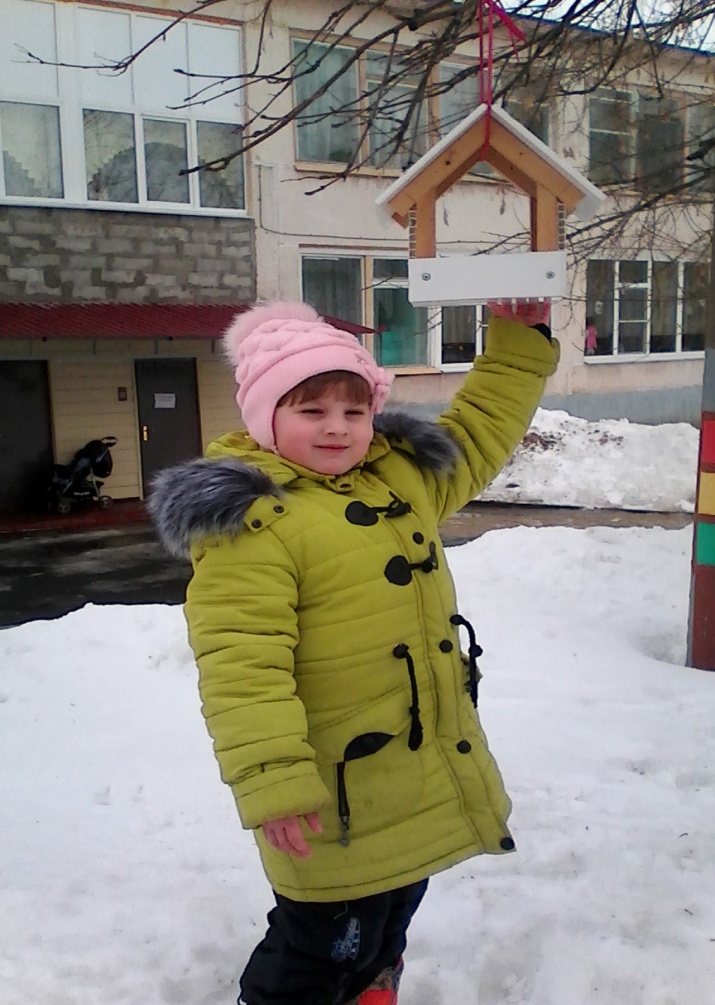 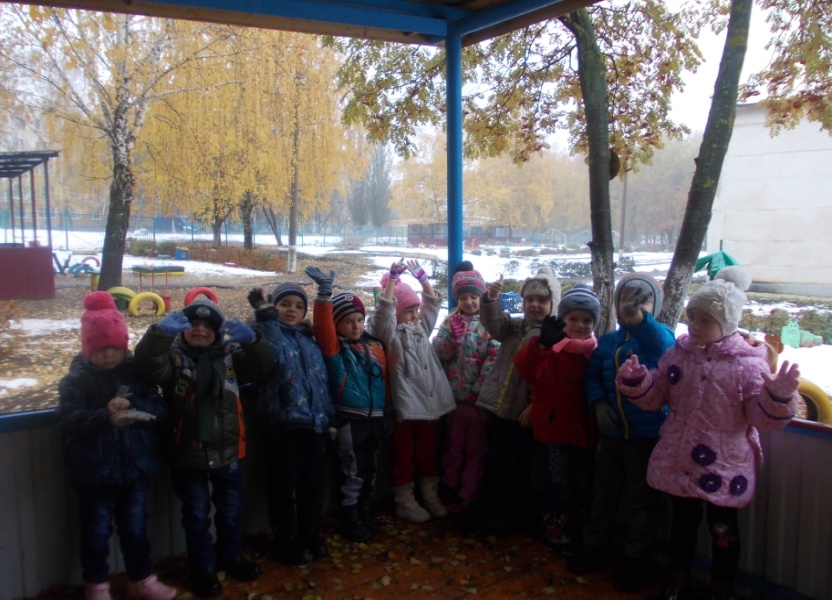 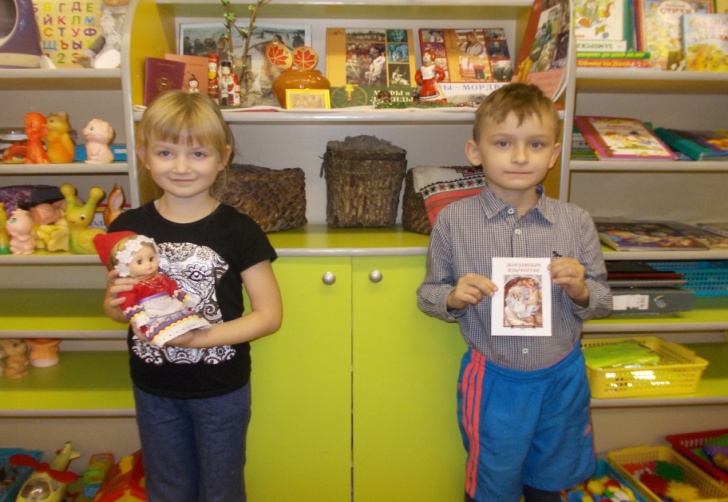 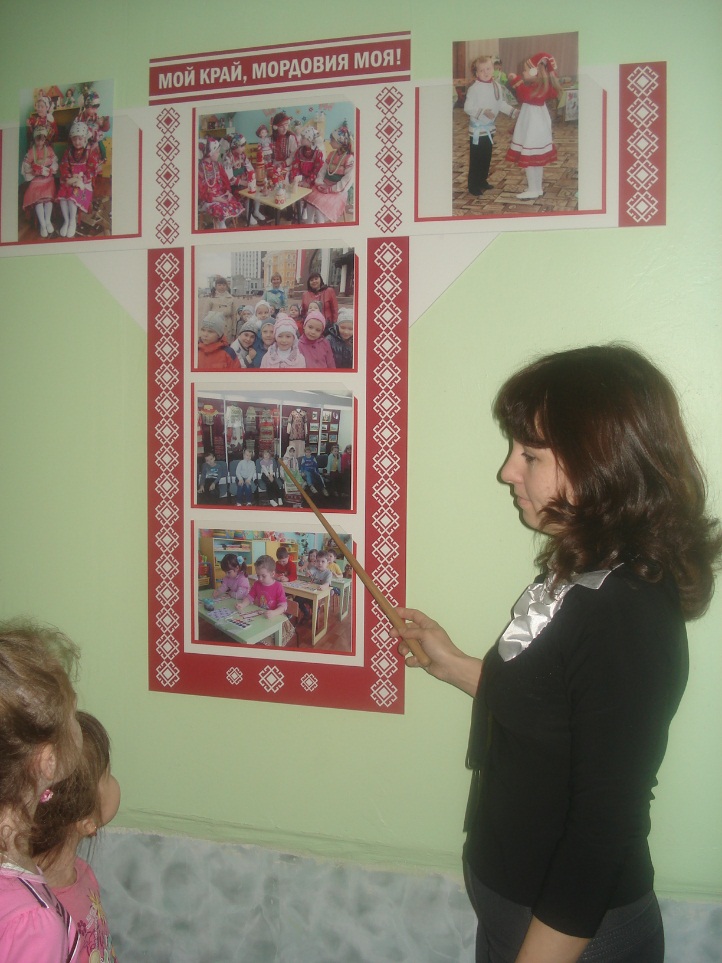 Занятия познавательного цикла
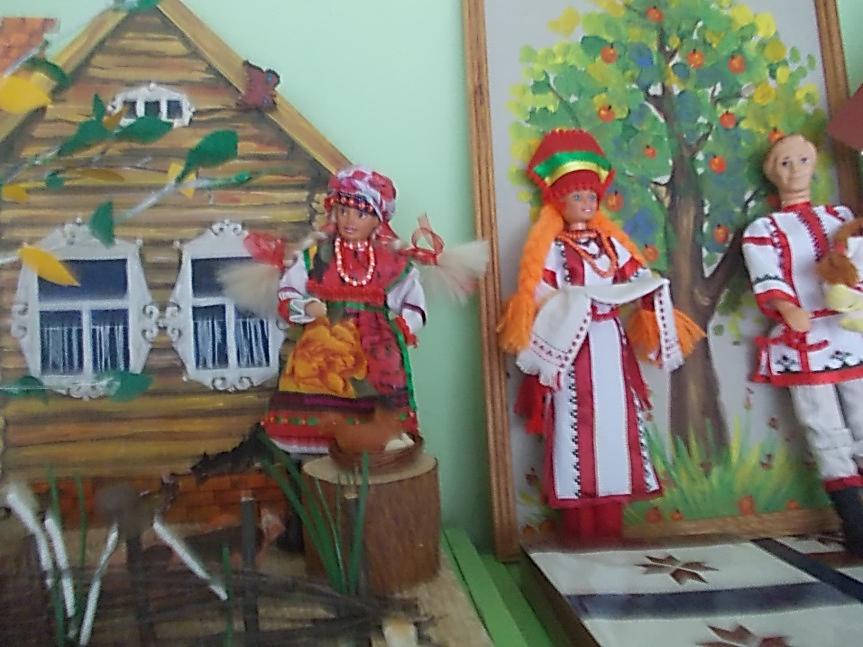 Речевое развитие
Знакомство с произведениями; 
Легендами мордовского народа; Составление рассказов;
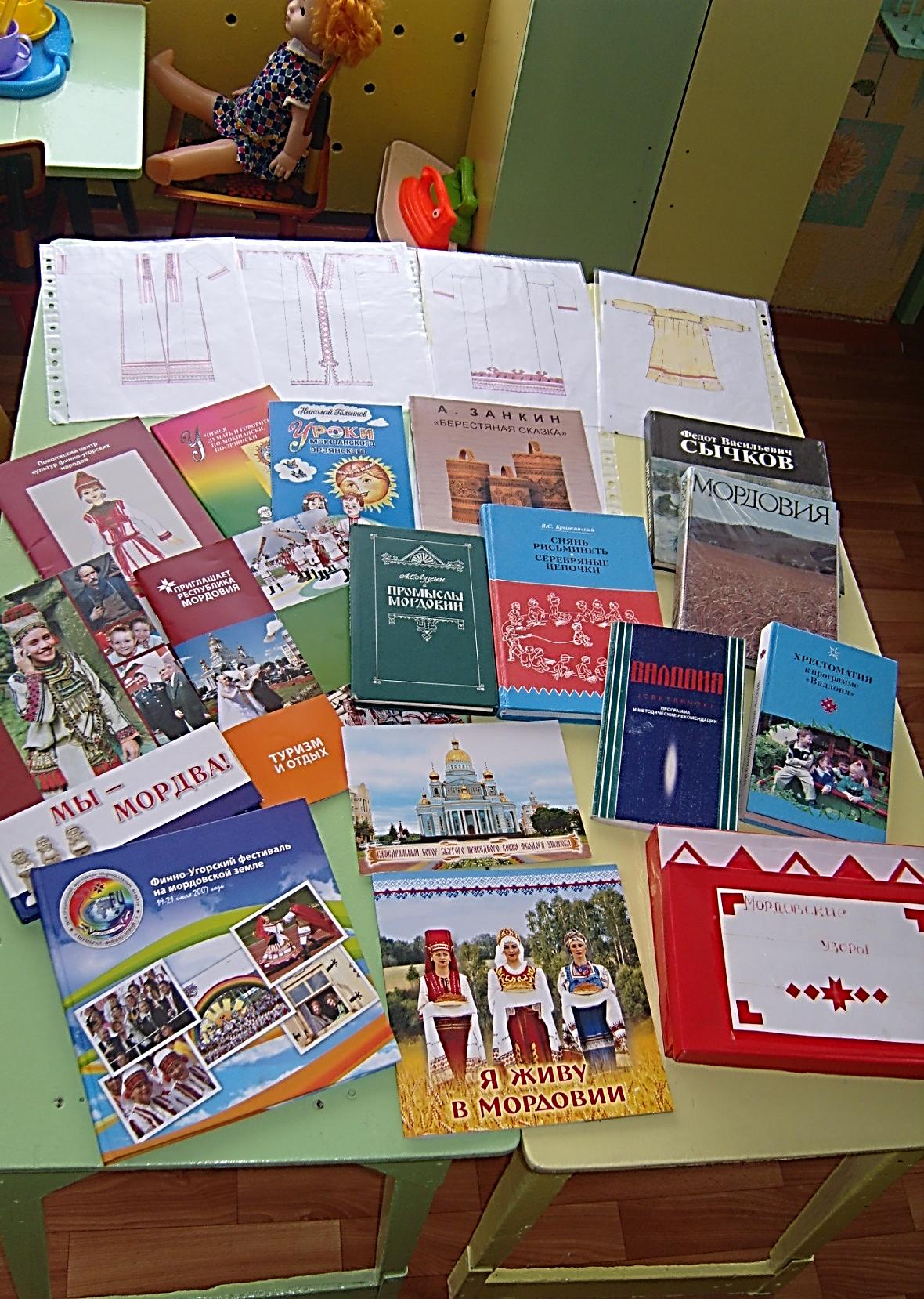 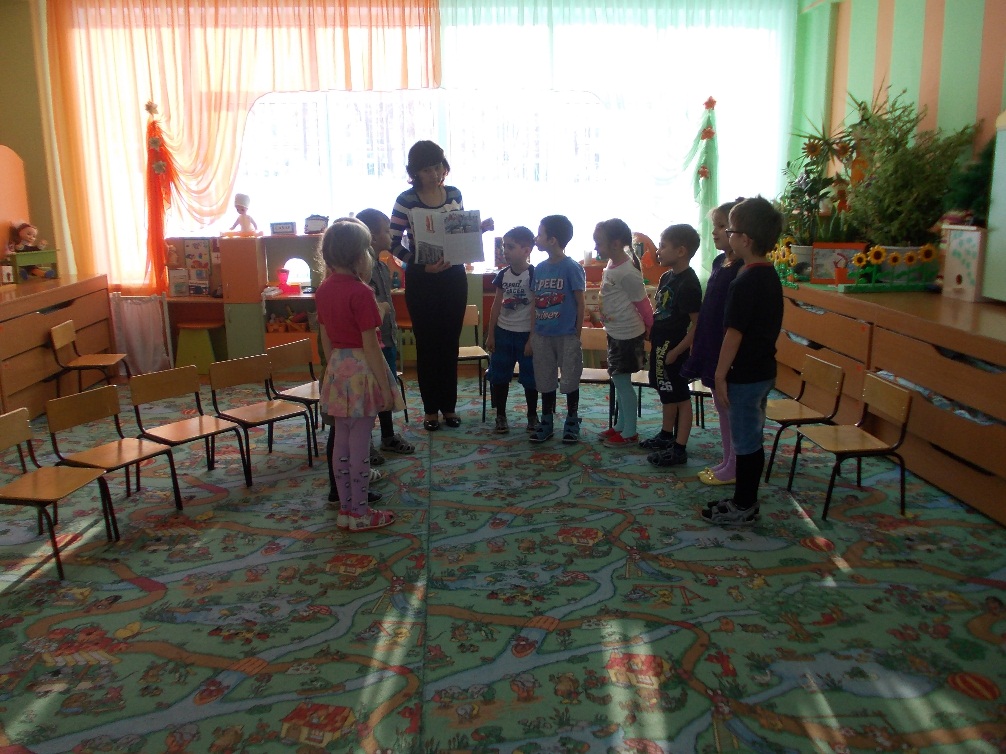 Социально-коммуникативное развитие
Экскурсии в музей С.Д Эрьзи                            Народные промыслы
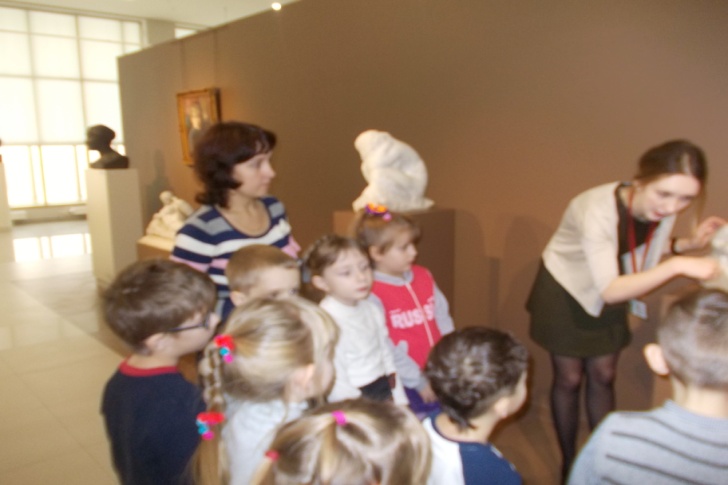 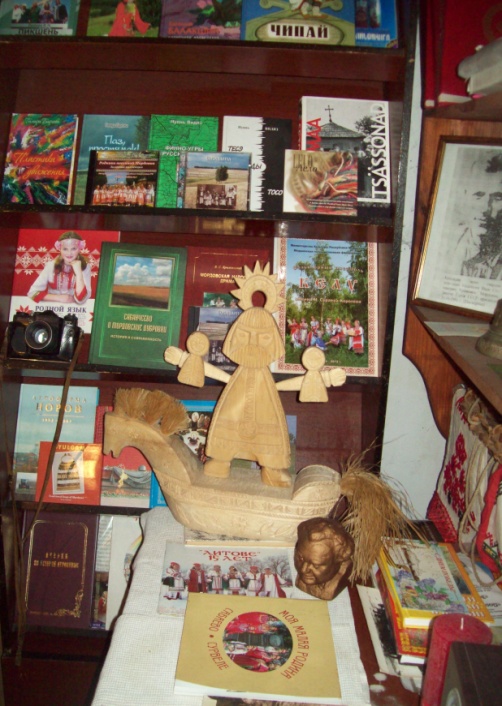 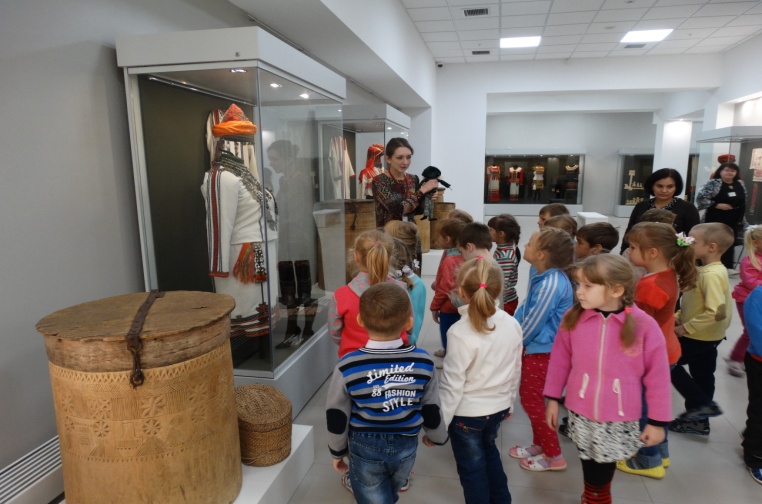 Художественно-эстетическое развитие
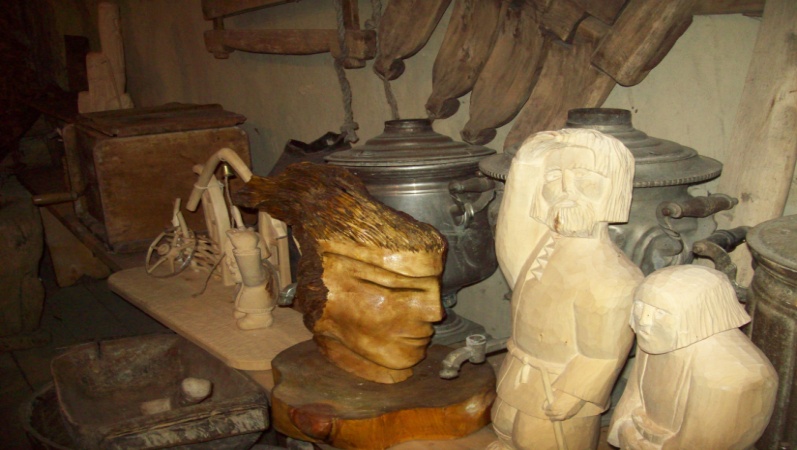 Занятия по художественному творчеству;
Деревянное зодчество мастеров;
Разучивание песен, частушек
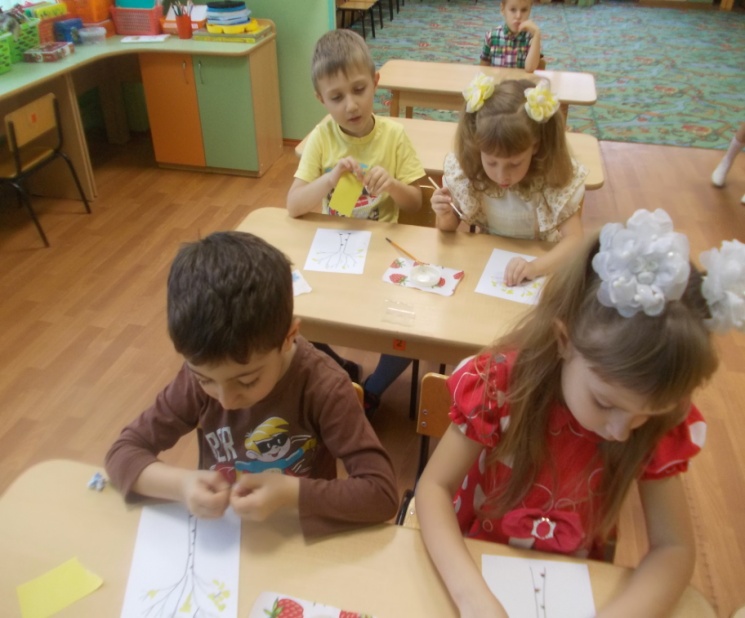 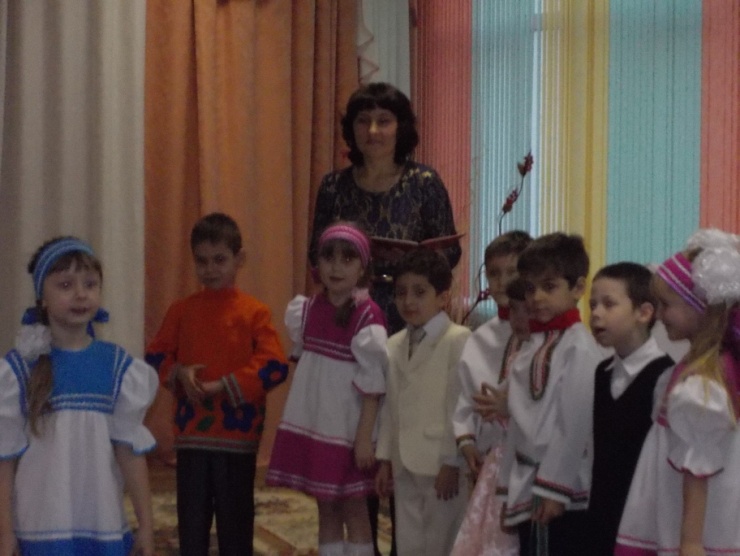 Физическое развитие
Дыхательная гимнастика;
Изготовление атрибутов для мордовских игр;
Разучивание мордовских подвижных игр;
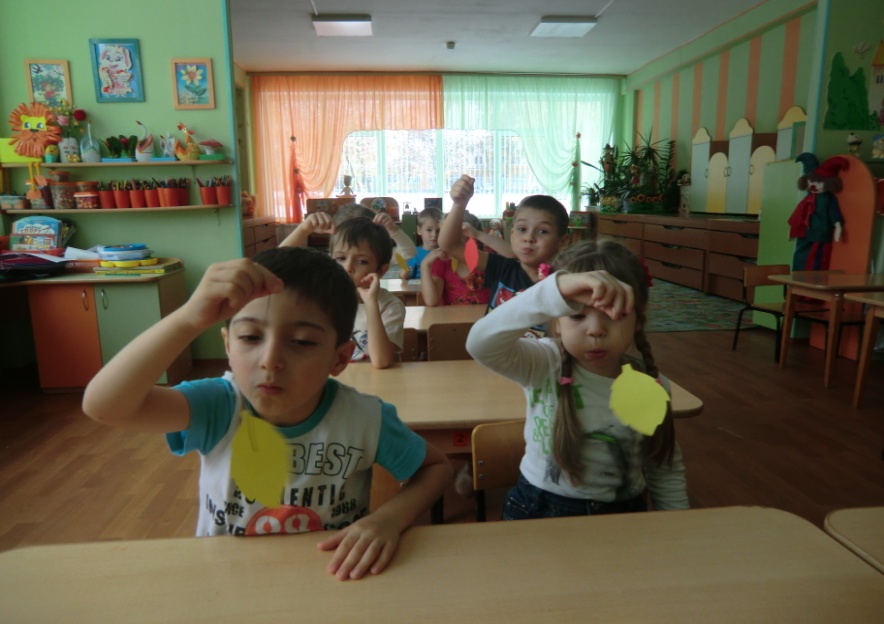 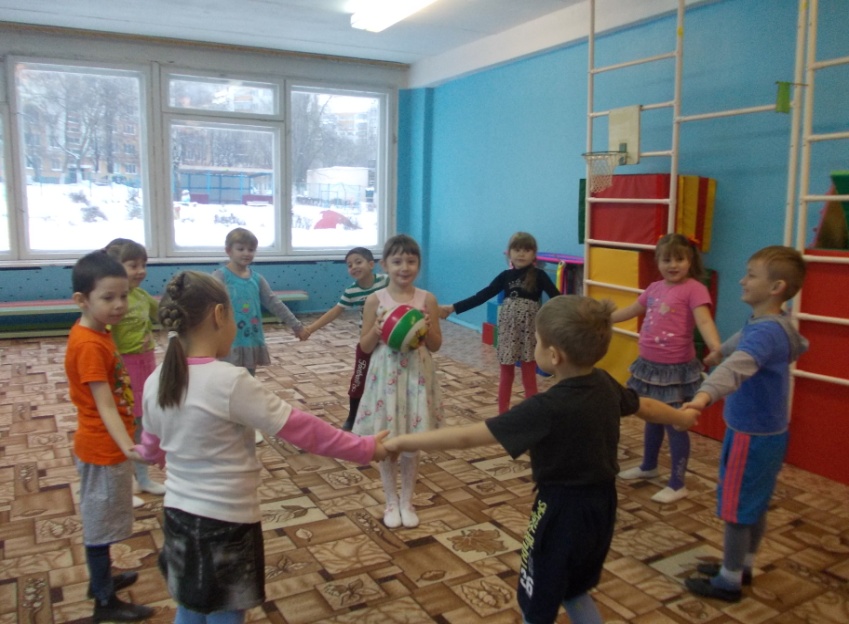 Результаты :
Обогащение кругозора детей о видах ремесел, предметов быта, их значимости; 
Развитие бережного отношения к национальным традициям и ценностям мордовской культуры;
Воспитание чувство гордости за свою Родину, свой народ;
Применение полученных знаний в свободной деятельности;
Удовлетворение проведенной работой и результатами проектной деятельности.
Спасибо за внимание!